МБДОУ детский сад №1 «Тополёк»
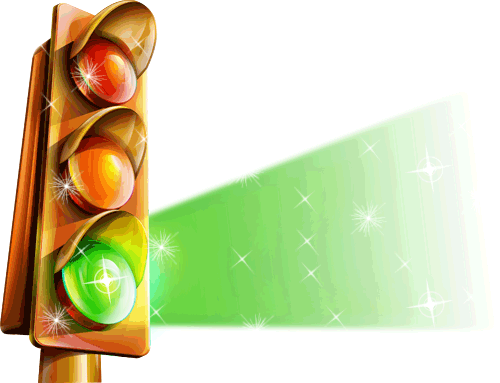 Проект 
«Пусть будет безопасной наша жизнь! Пусть будет безопасною дорога!



Слобода Родионово-Несветайская
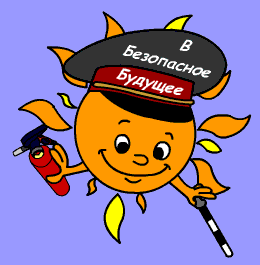 Актуальность проекта
Подсчитано, что каждый год во всем мире  в ДТП погибает около 800 тыс. человек. Среди всех участников дорожного движения – водителей, пешеходов, пассажиров – самым подвижным и непредсказуемым участником дорожного движения является ребенок. Во многих ДТП он – основной виновник. Дошкольники наиболее часто подвергаются несчастным случаям в силу своего психофизиологического развития. Данный проект позволяет объединить усилия педагогов и родителей по формированию навыков безопасного поведения детей .
Краткая аннотация проекта
Тип проекта: краткосрочный (1 месяц), социально-педагогический.
Участники проекта: воспитанники детского сада (младшая, средняя, старшая, подготовительная группы),  родители воспитатели, музыкальный руководитель, сотрудник ГИБДД – инспектор по пропаганде БДД.
Цель проекта: формирование устойчивых навыков безопасного поведения детей и взрослых на улицах и дорогах.
Виды деятельности
Познавательное развитие: беседы, просмотр  тематических мультфильмов,  рассматривание плакатов и иллюстраций,  дидактические  и настольные  игры, работа на учебных макетах , экскурсии.
Речевое развитие: чтение художественной литературы, разучивание стихотворений, разгадывание загадок, составление рассказов по картине, инсценировки 
Социально-коммуникативное  развитие: сюжетно-ролевые игры, игры-тренинги на учебной площадке.
Физическое развитие: тематические  подвижные игры 
Художественно-эстетическое развитие: рисование транспорта,  дорожных ситуаций, лепка «Светофор», изготовление закладок «Светофор», коллективная аппликация «Улица», «Перекресток»,  рисование на асфальте «Безопасный город»;  слушание песен из проекта «Автодискотека», разучивание песен на тему ПДД.
Младший дошкольный возраст
Узнаем,  смотрим, рассказываем, отгадываем.
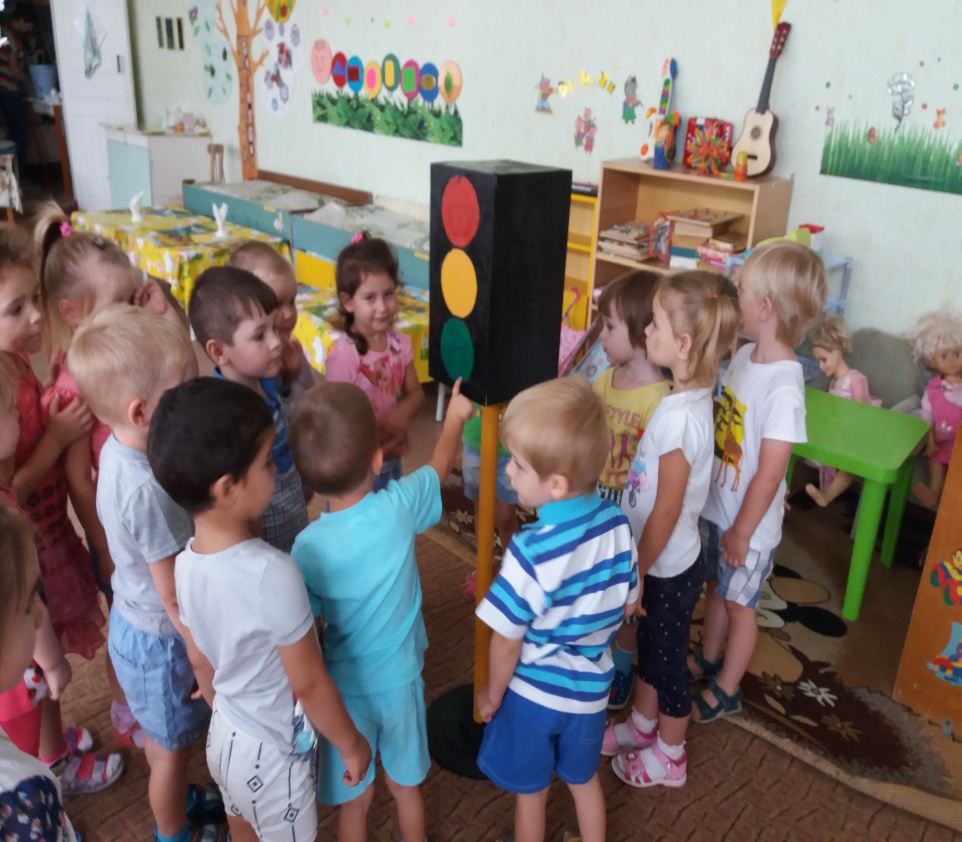 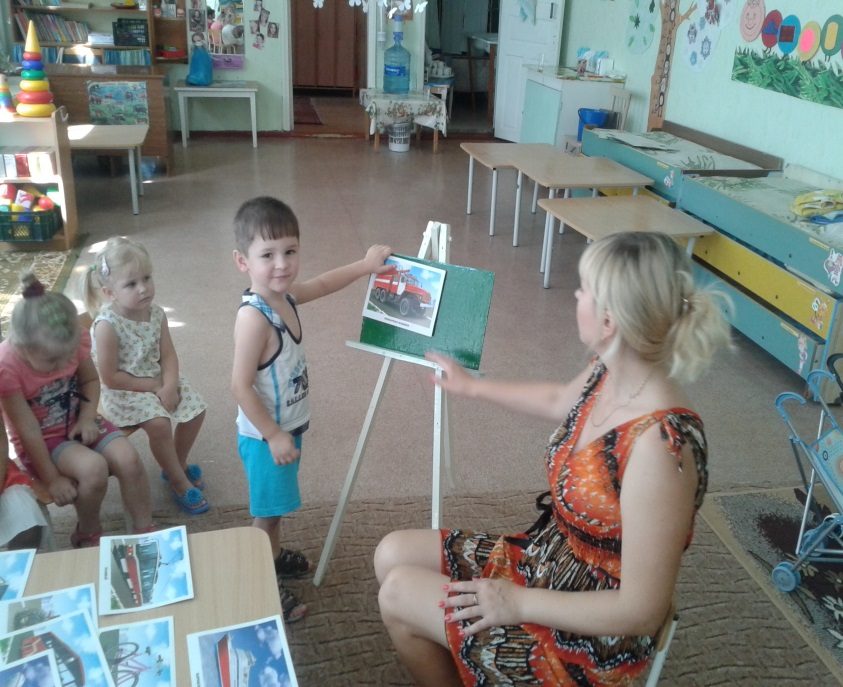 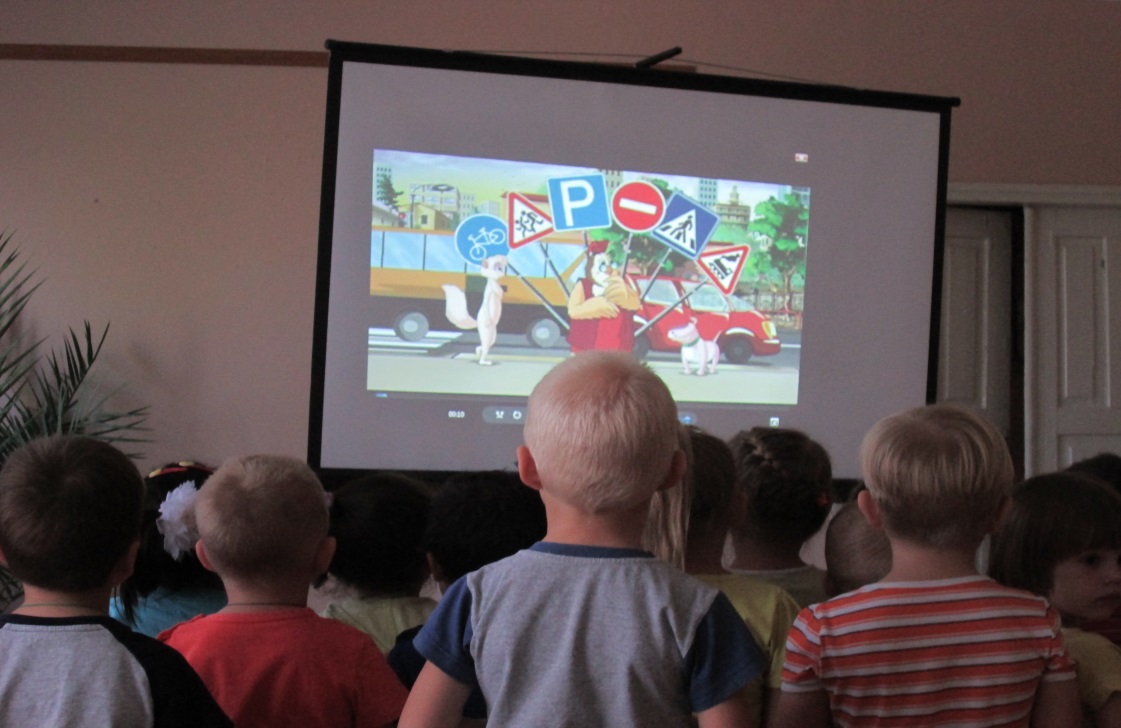 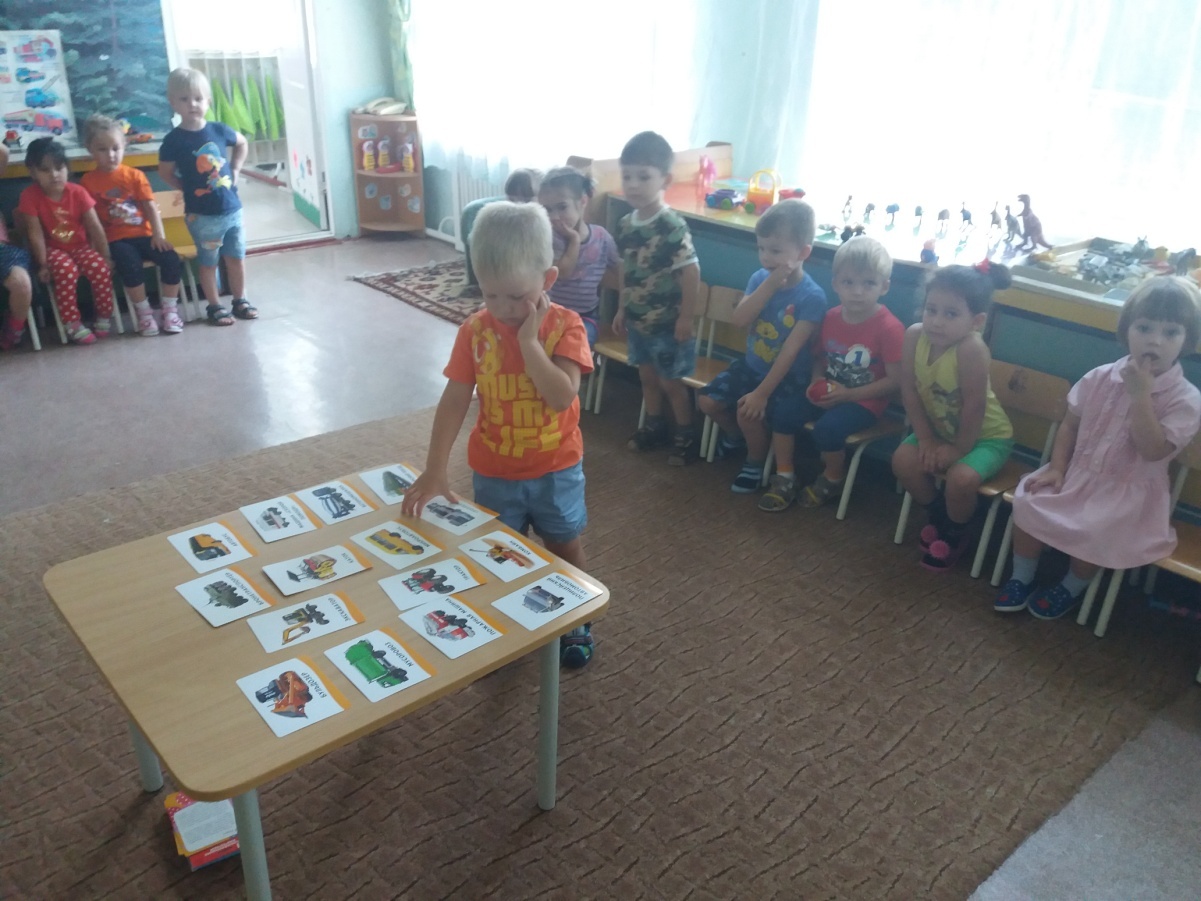 Младший дошкольный возраст
Лепим, делаем закладки.
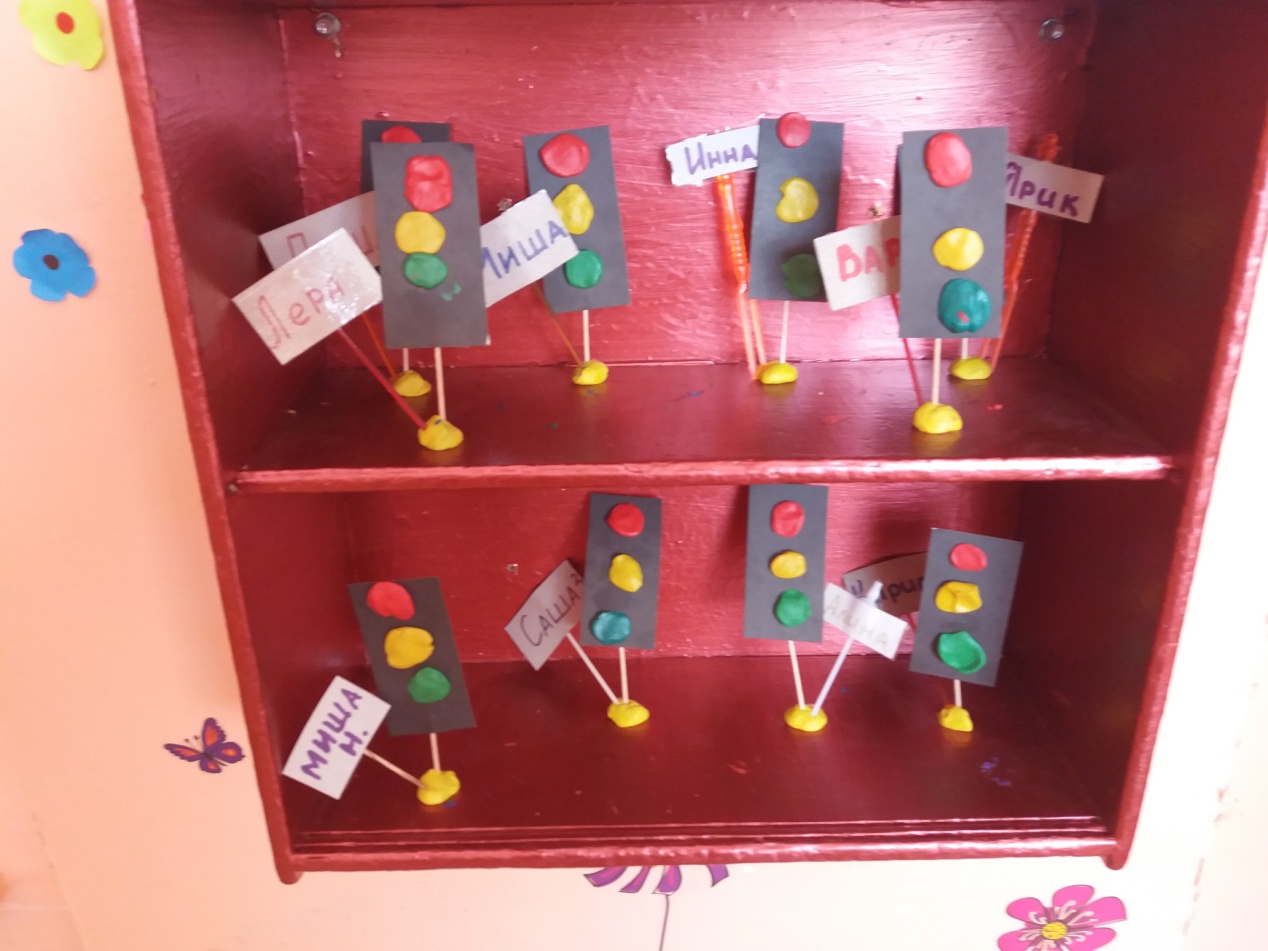 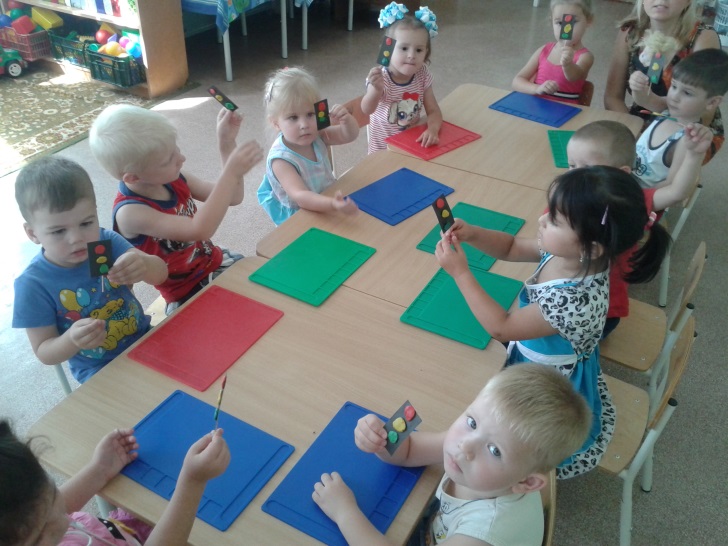 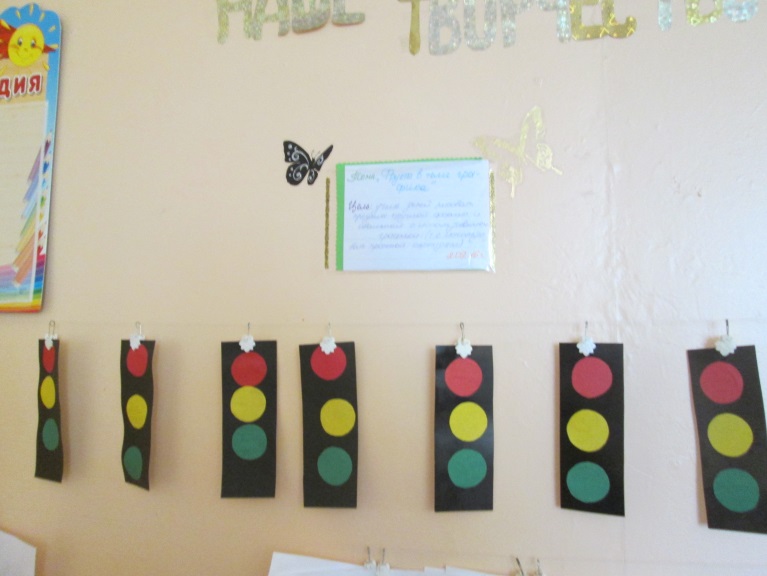 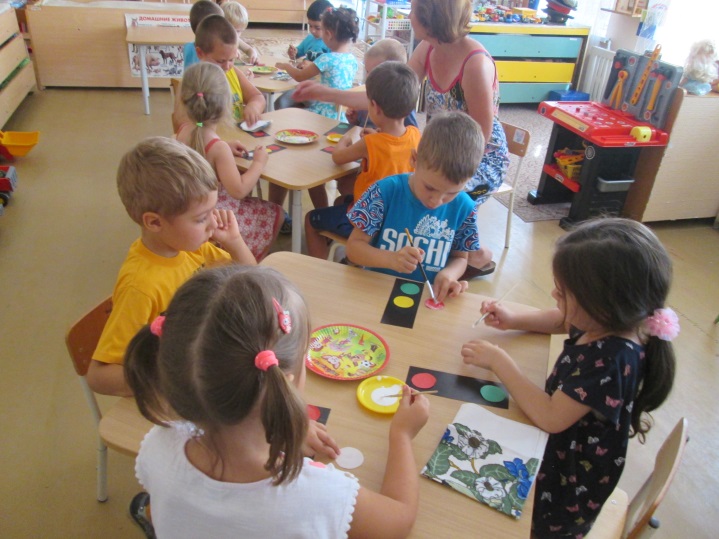 Младший дошкольный возраст
Закрепляем знание ПДД в подвижных играх.
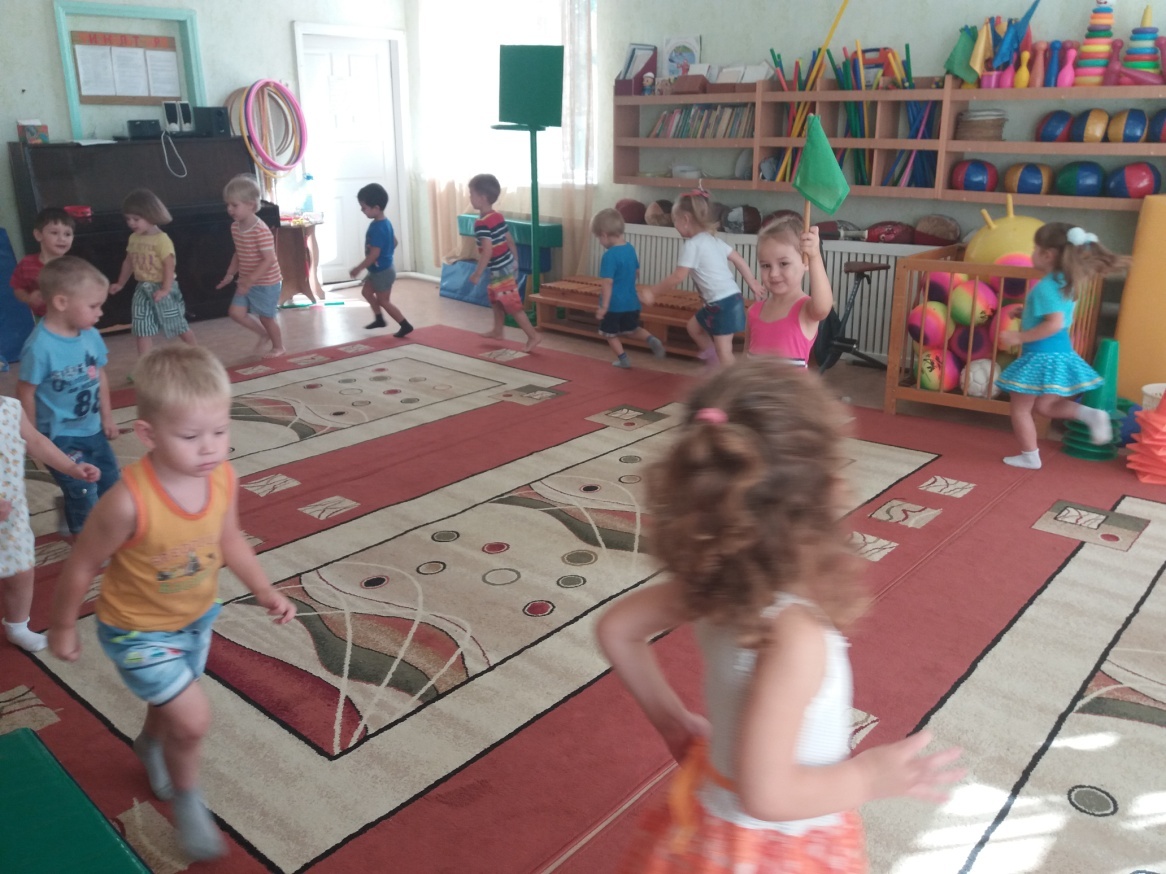 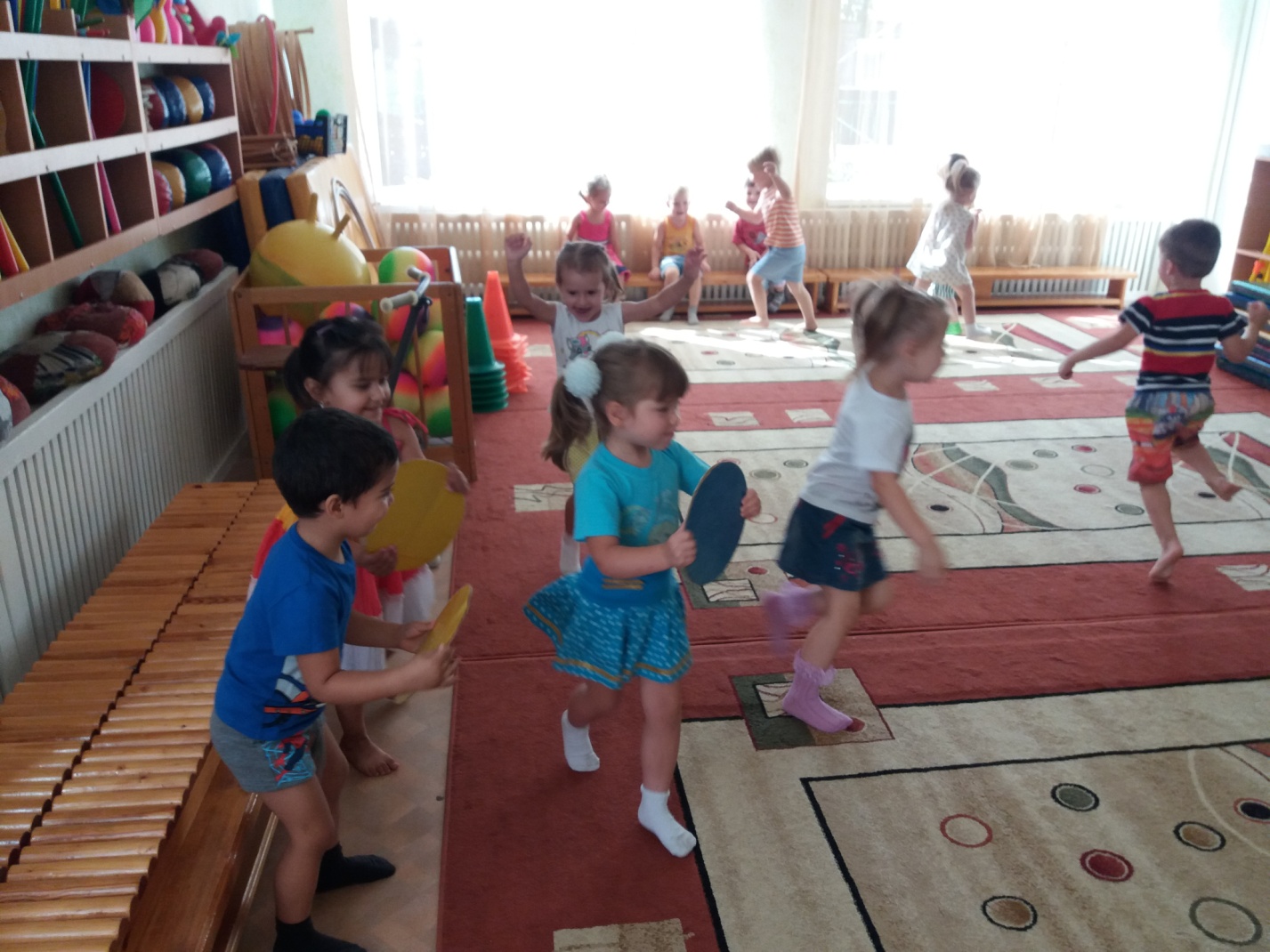 Младший дошкольный возраст
Учимся, играя.
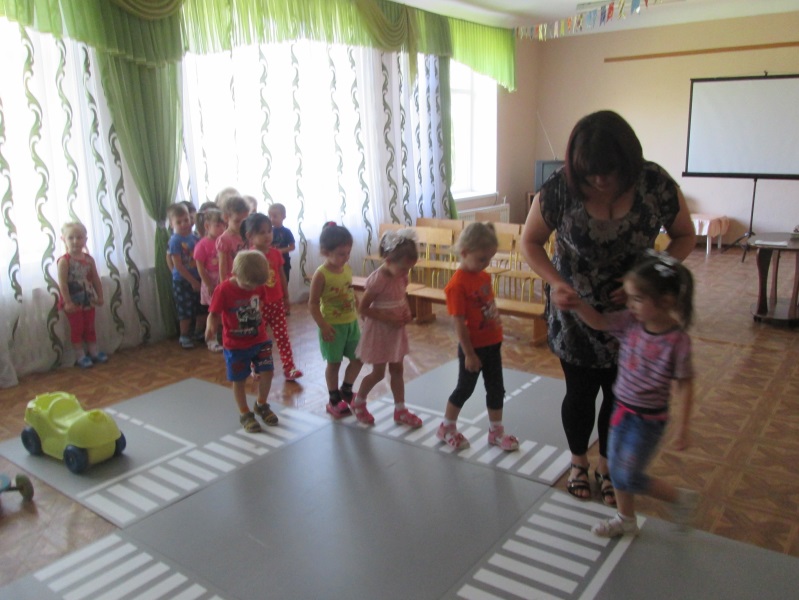 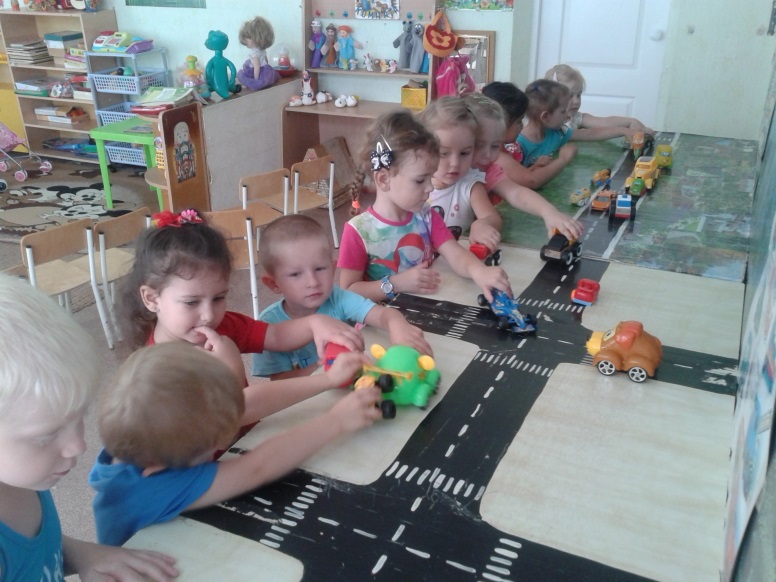 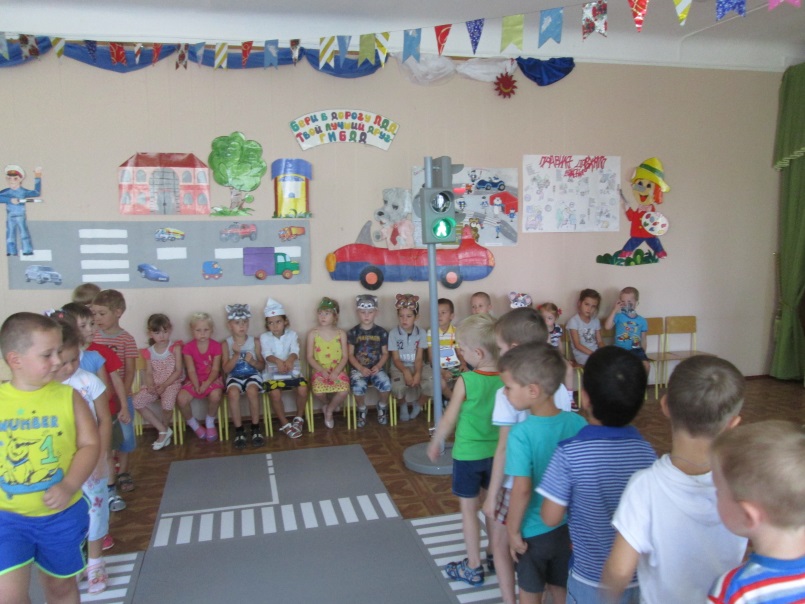 Старший дошкольный возраст
Закрепляем полученные знания  в дидактических и настольных играх, на  учебных макетах и площадках.
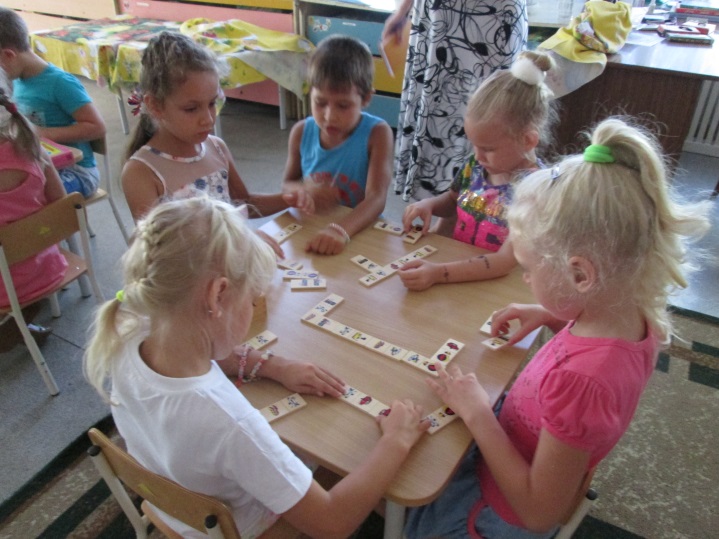 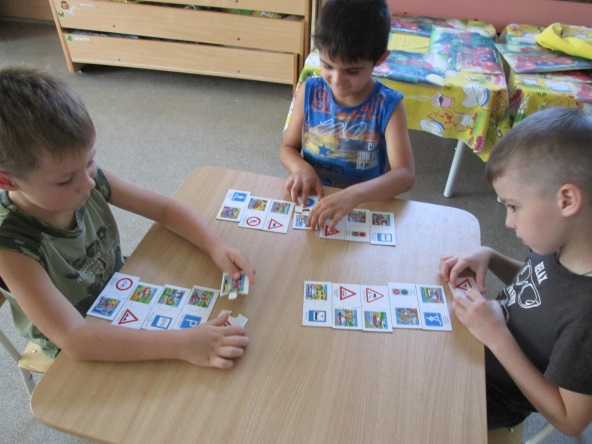 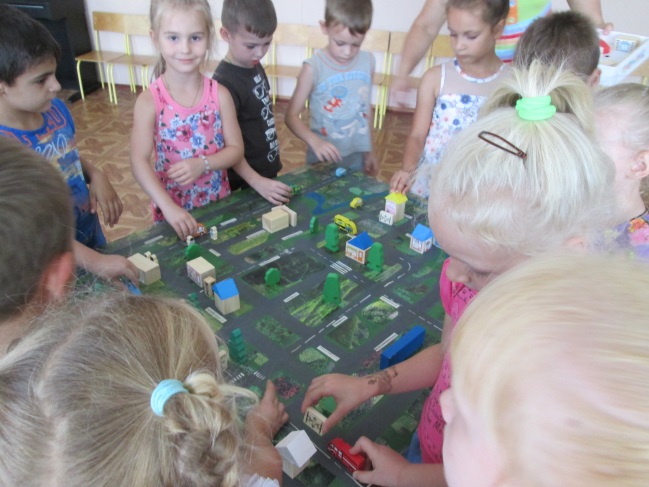 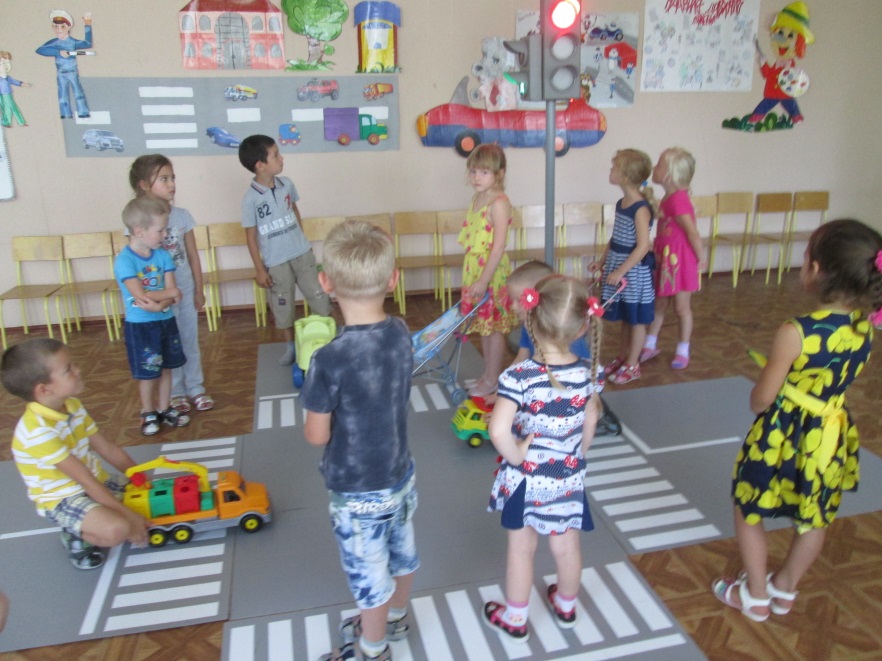 Старший дошкольный возраст
Инсценируем и придумываем сказки.
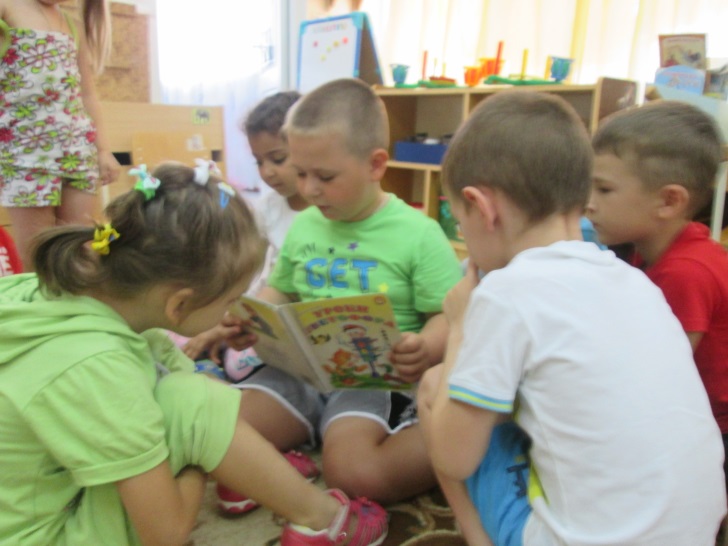 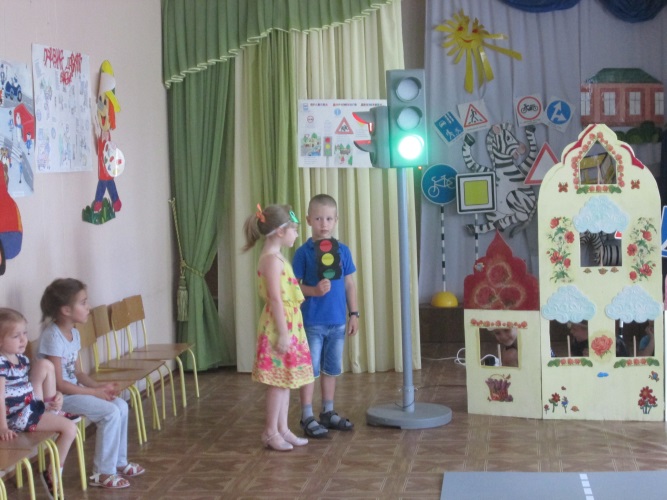 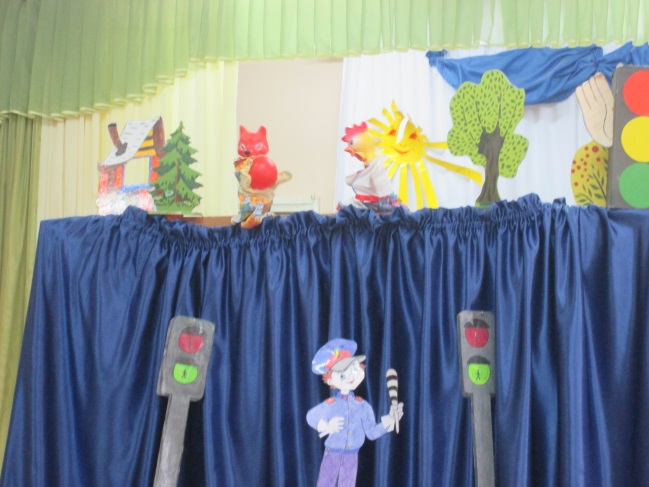 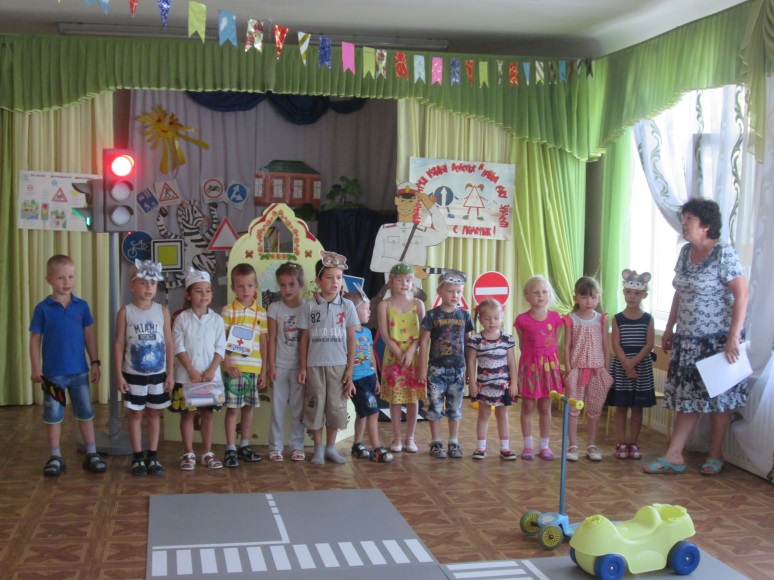 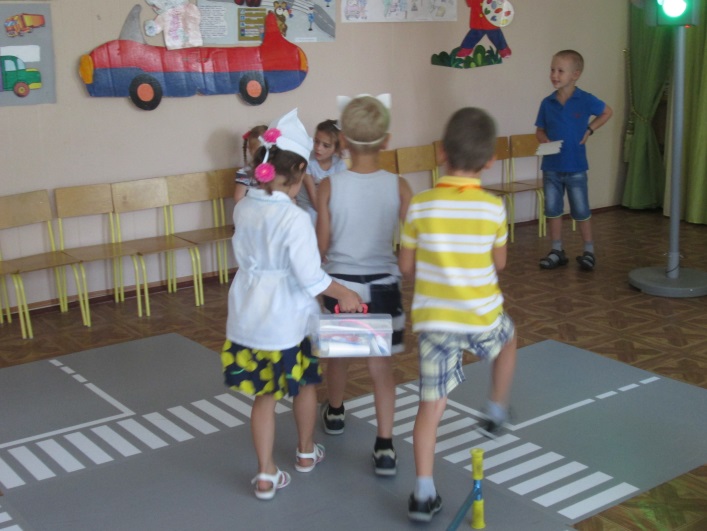 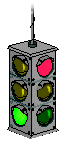 Старший дошкольный возраст
Изобразительная  и продуктивная деятельность.
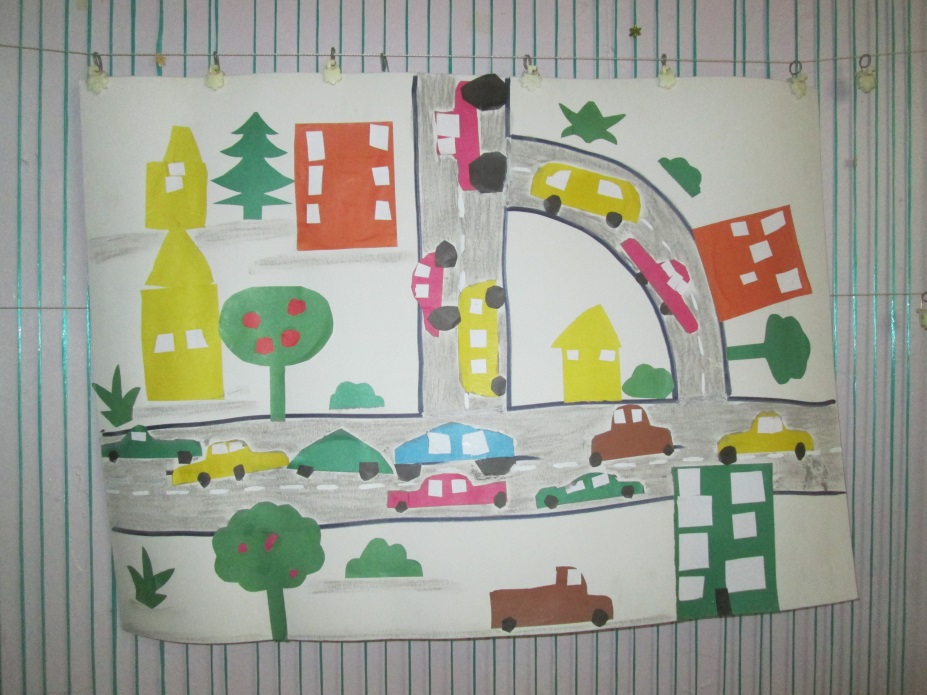 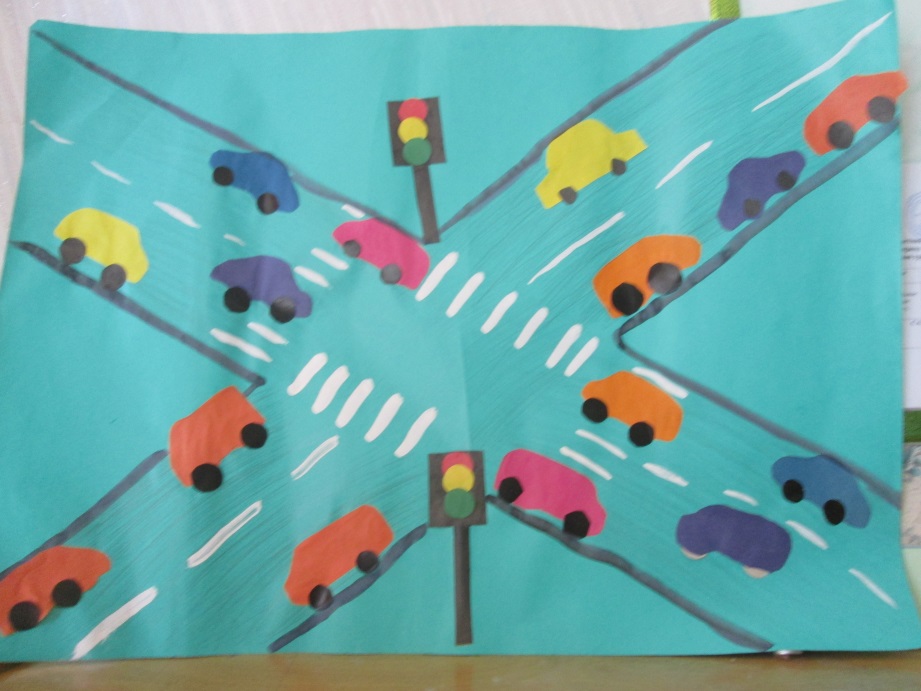 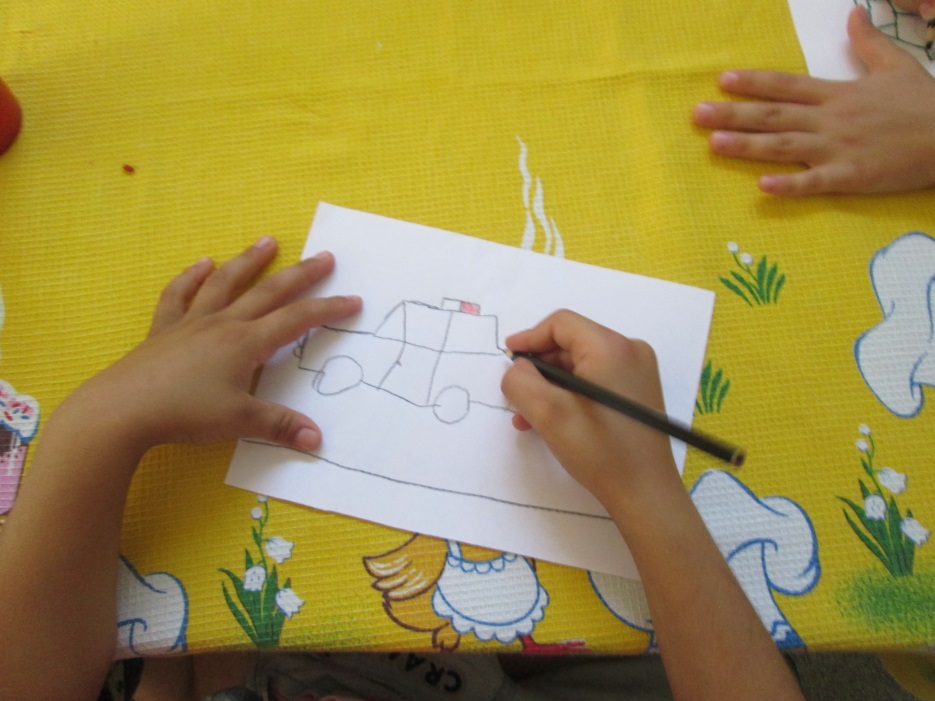 Конкурс рисунков на асфальте «Безопасный город»
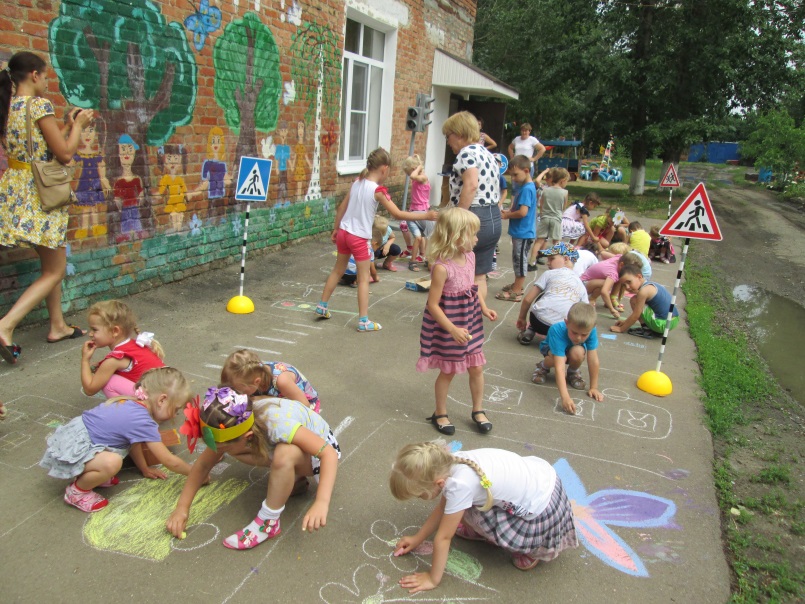 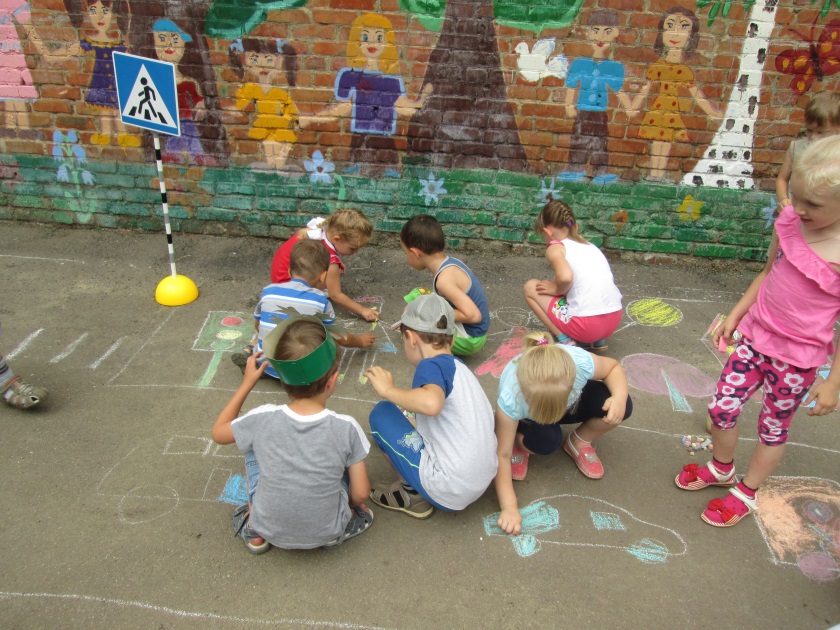 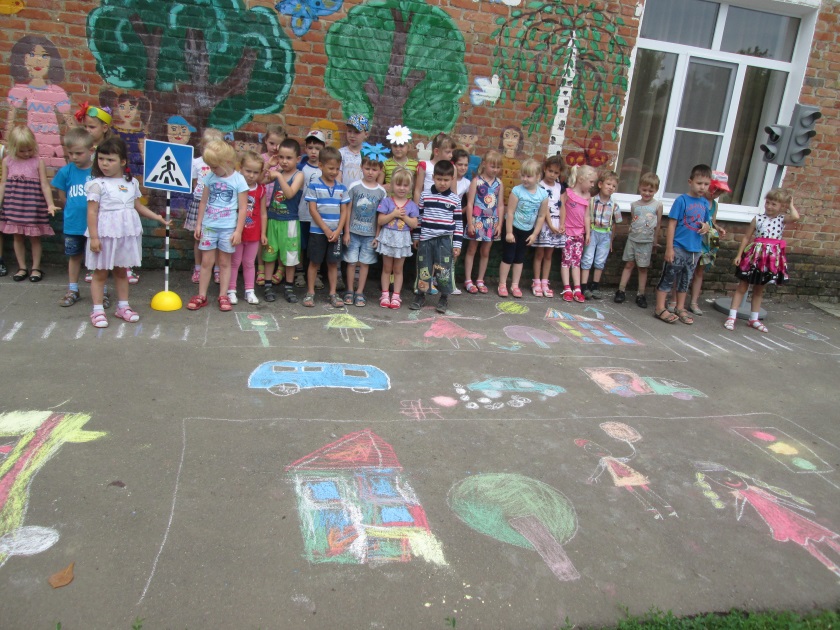 ПДД в праздниках и развлечениях
Шапокляк в школе дорожных наук.
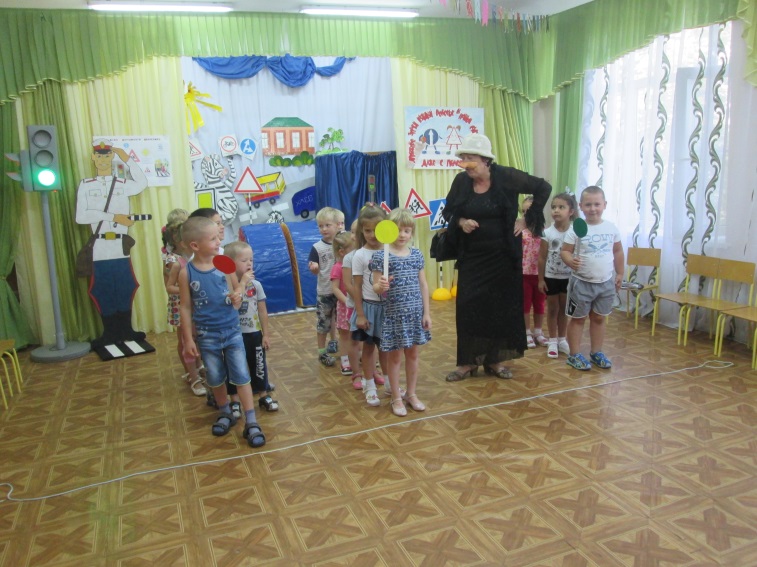 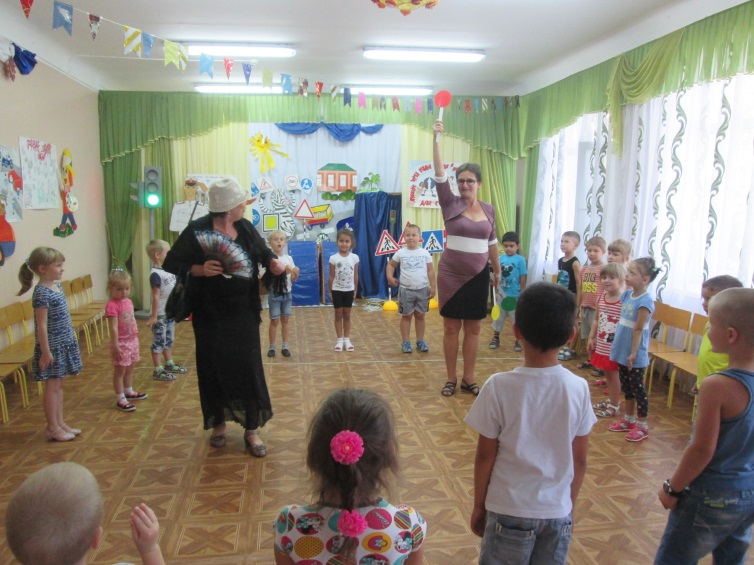 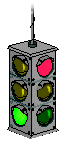 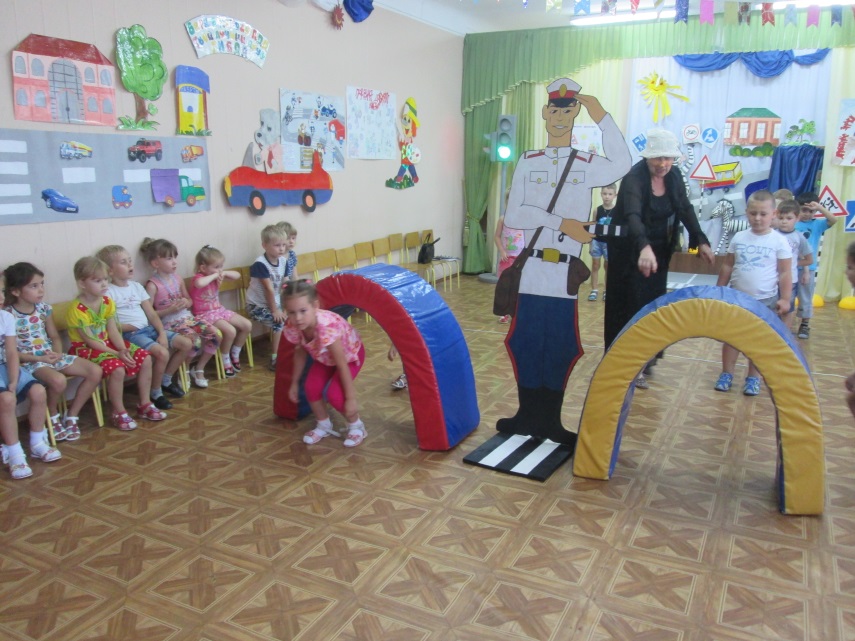 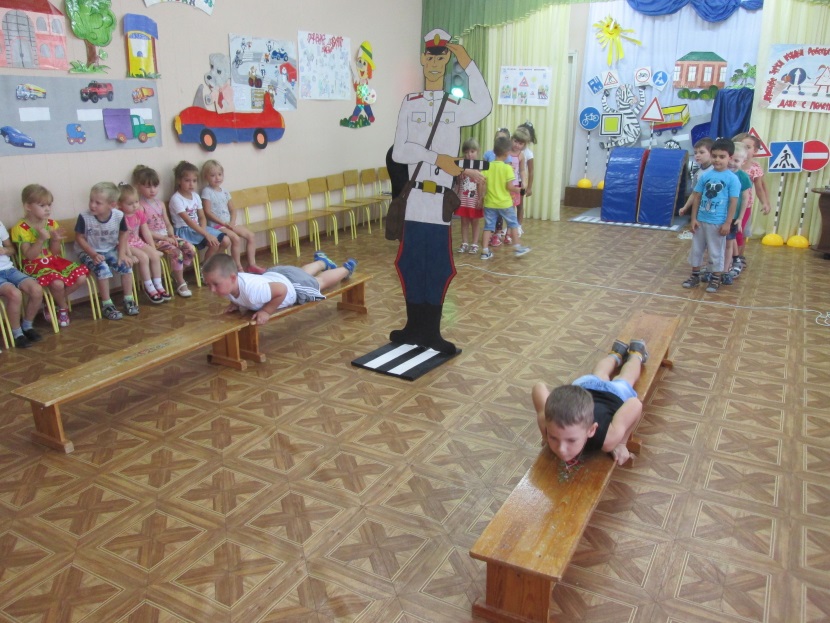 ПДД в праздниках и развлечениях
Дорожная азбука.
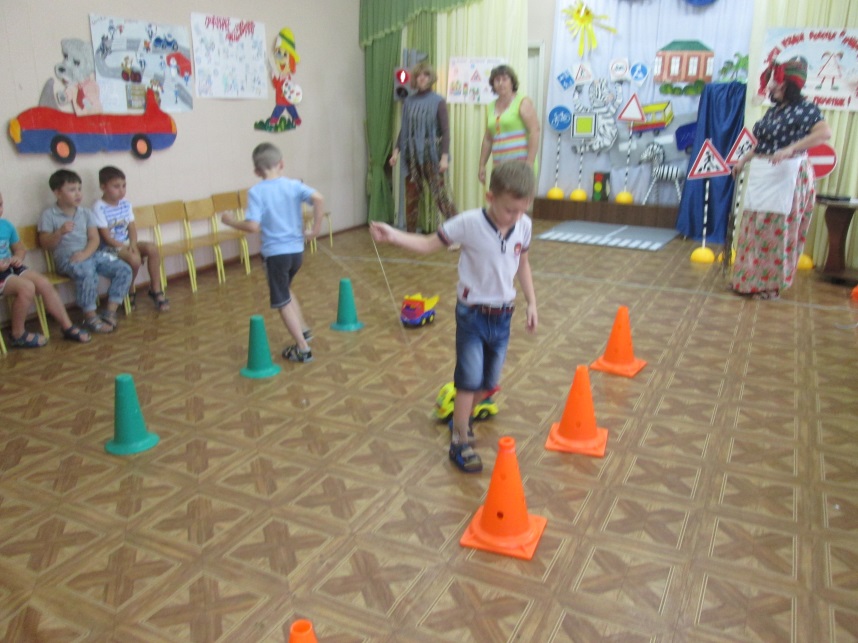 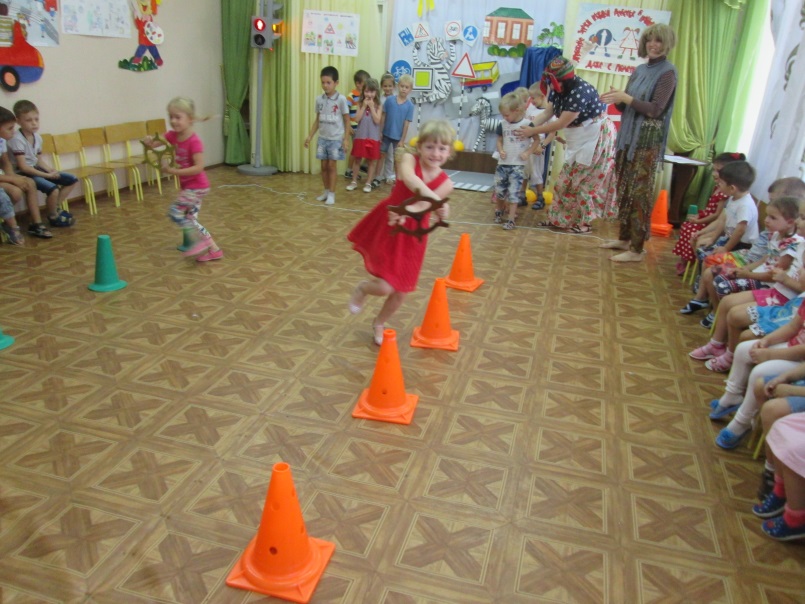 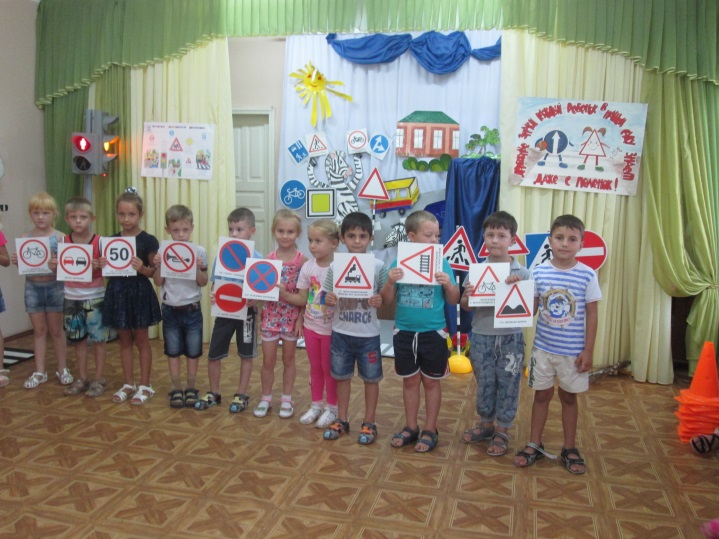 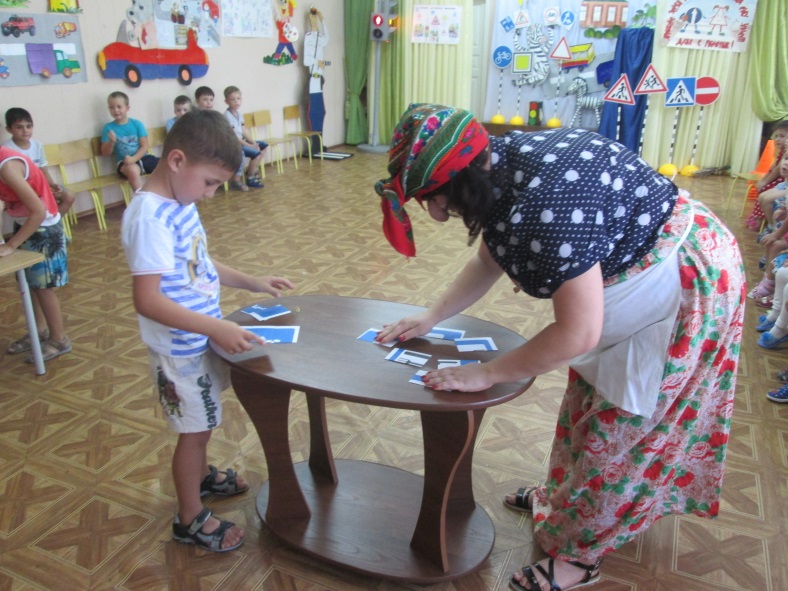 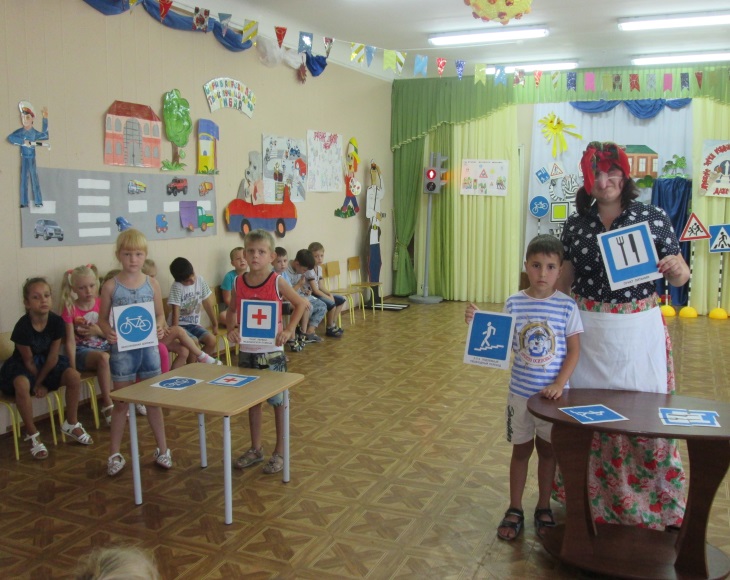 Работа с родителями
Изготовление агитационных плакатов «Дорога – не место для игр», фотогазета «Изучаем ПДД в семье», книжки-малышки с рисунками и рассказами детей «Случай на дороге».
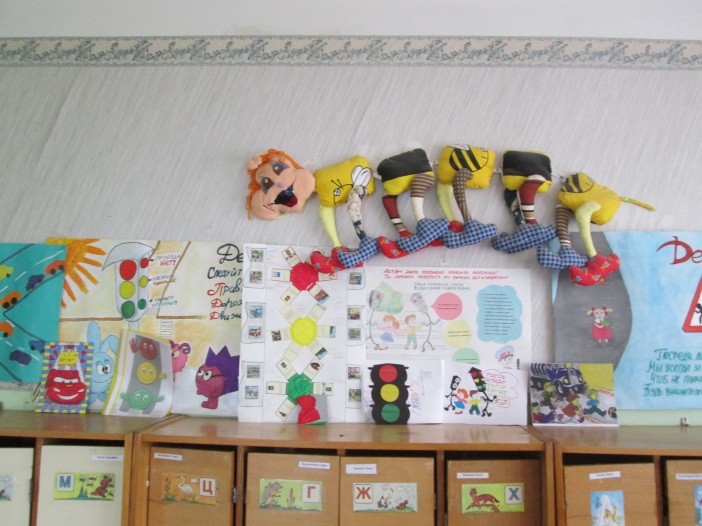 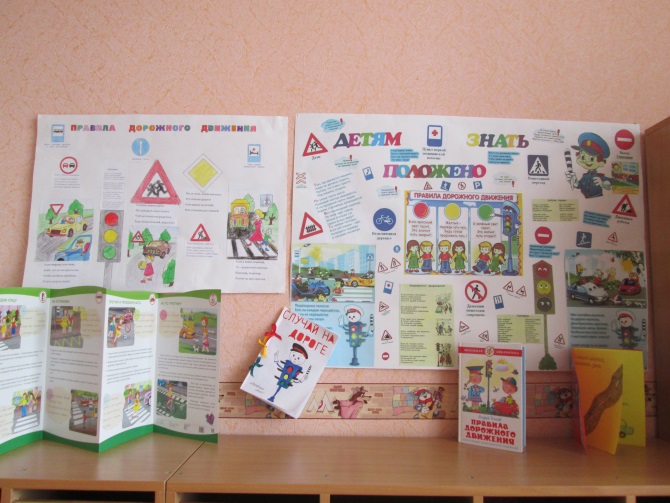 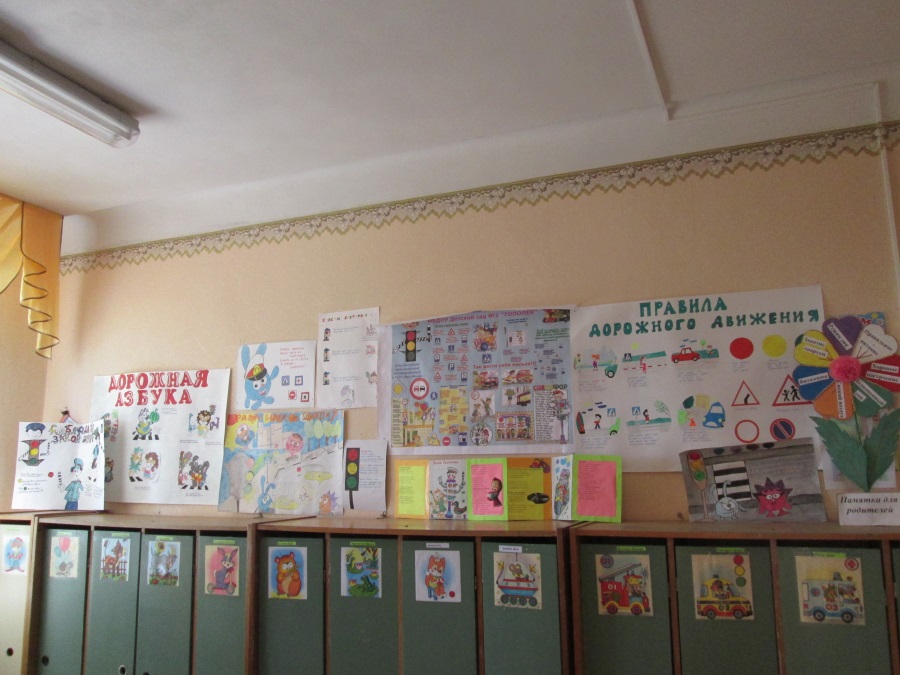 Сотрудничество с ГИБДД
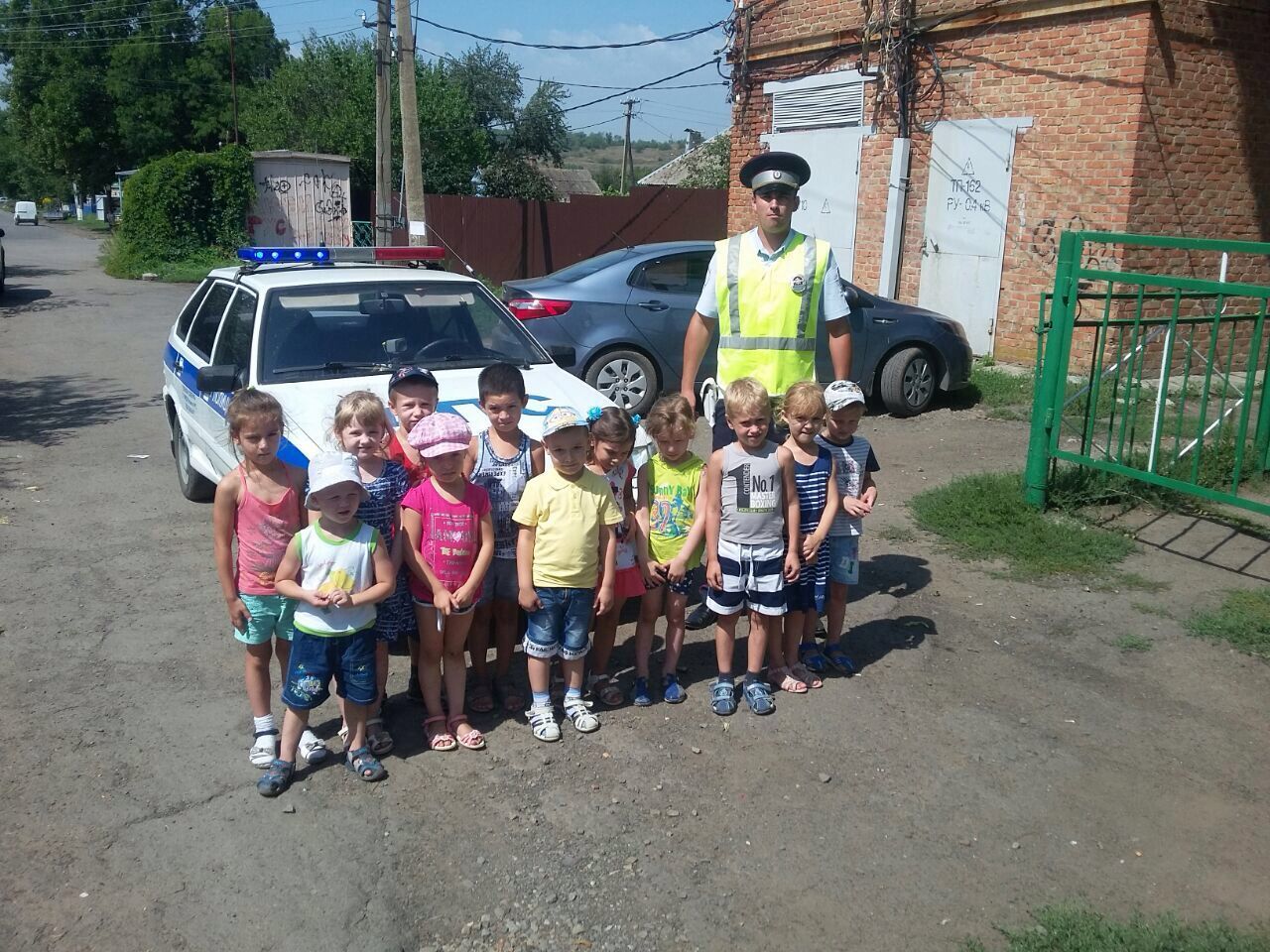 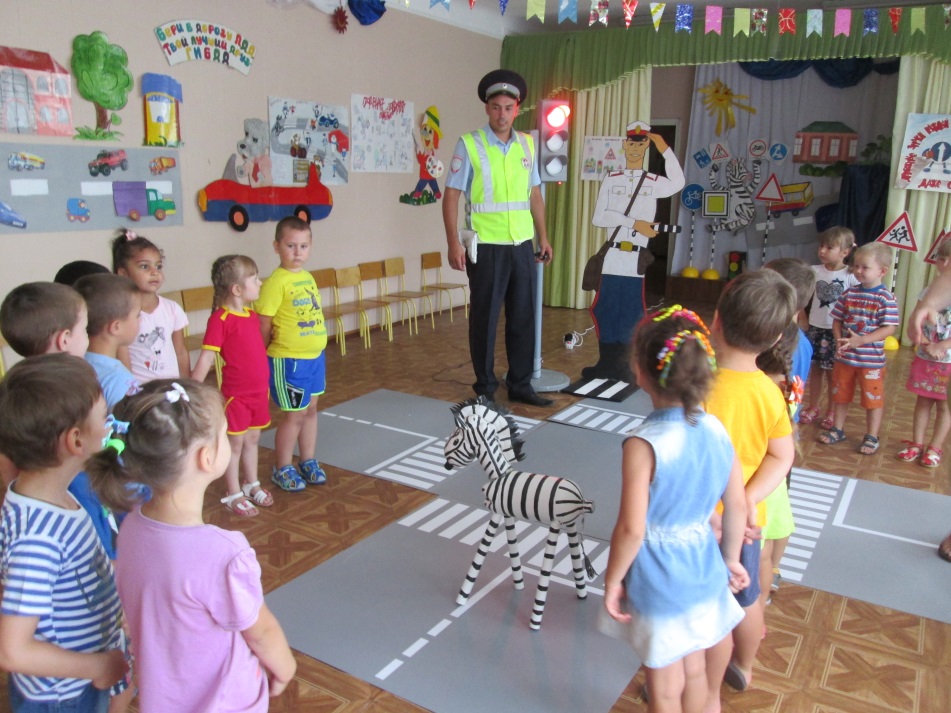 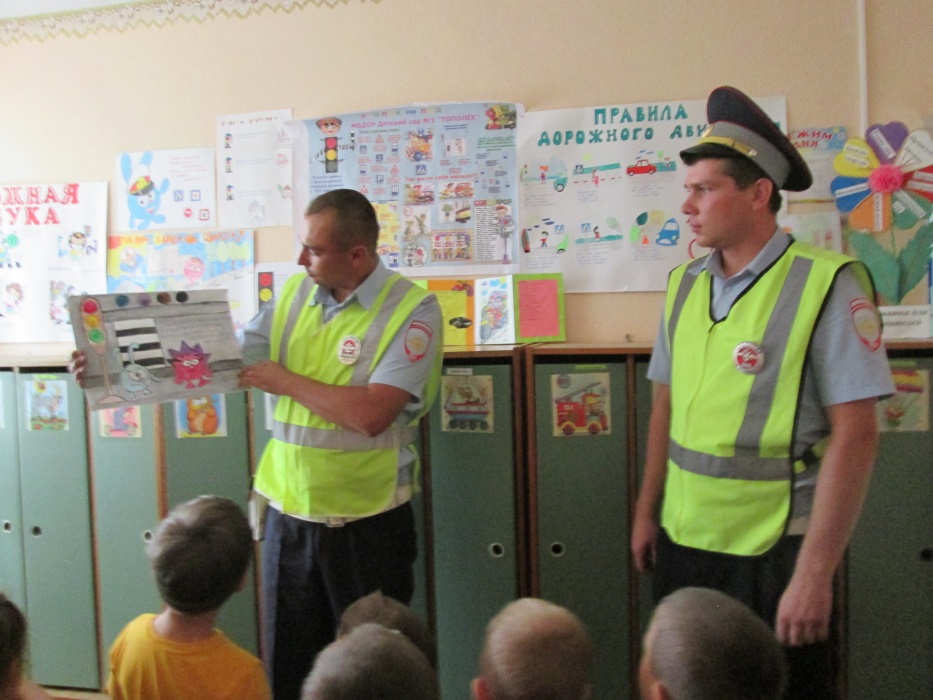 Сотрудничество с ГИБДД
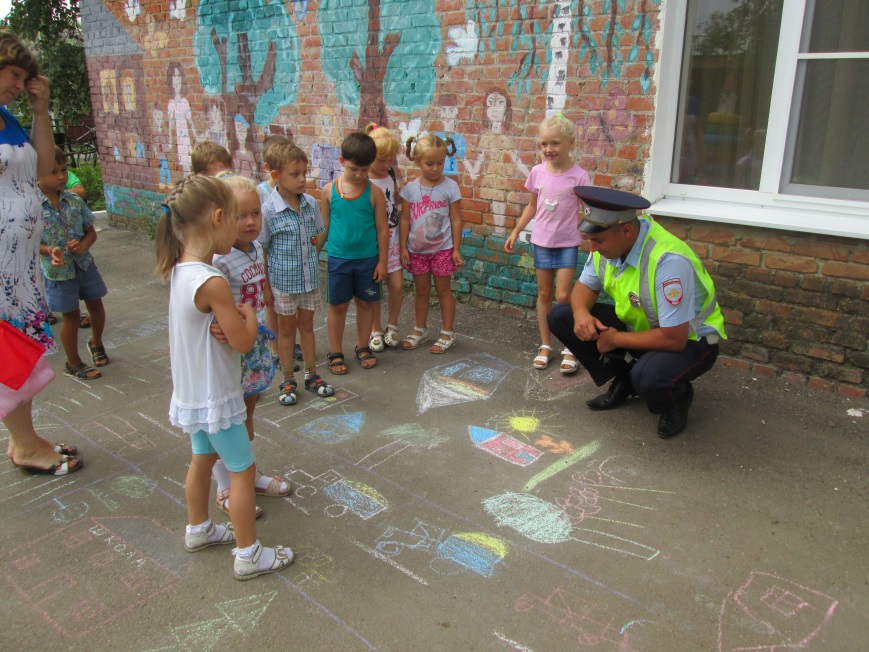 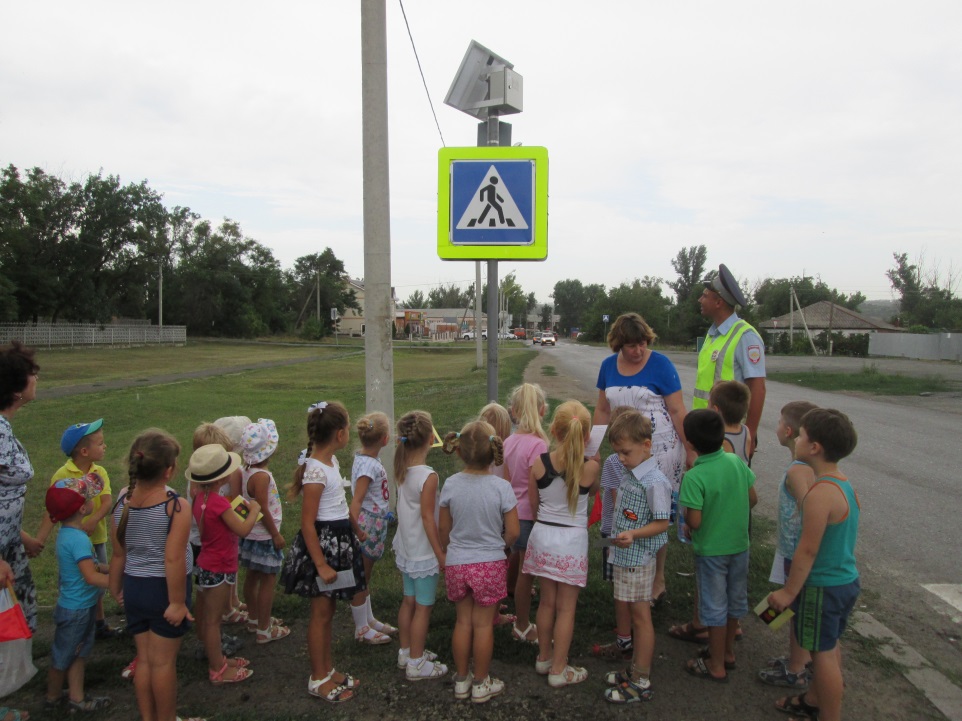 Завершающий этап. Акция «Будь внимательным, пешеход! Осторожным будь, водитель!»
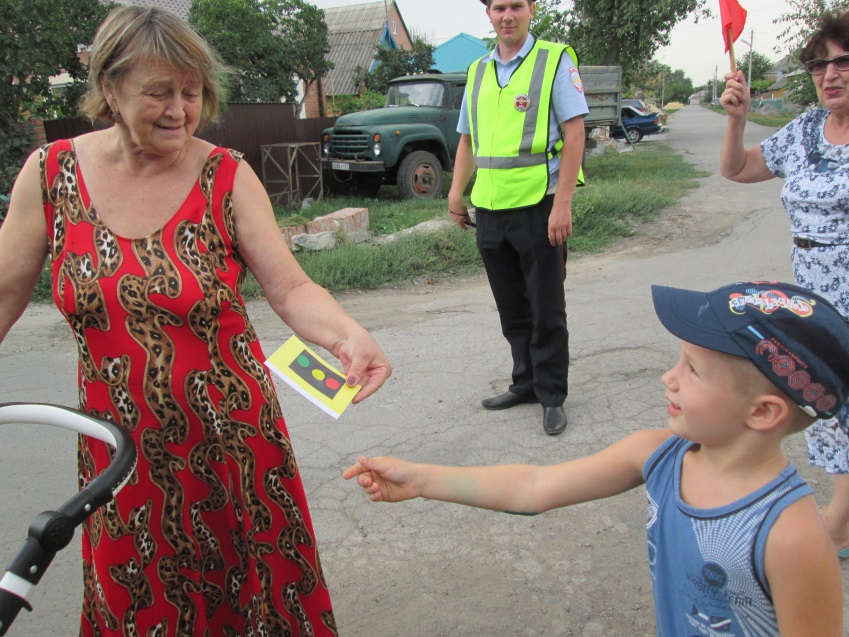 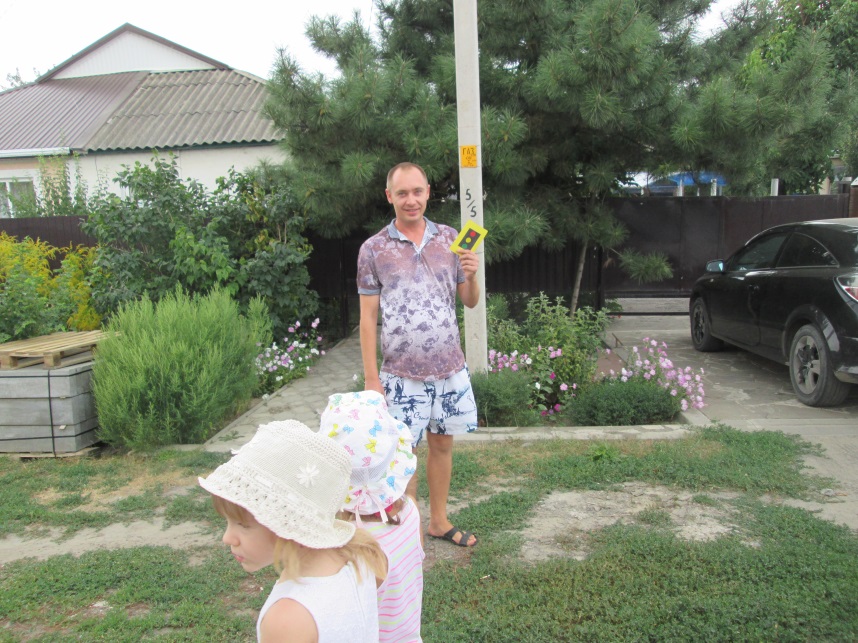 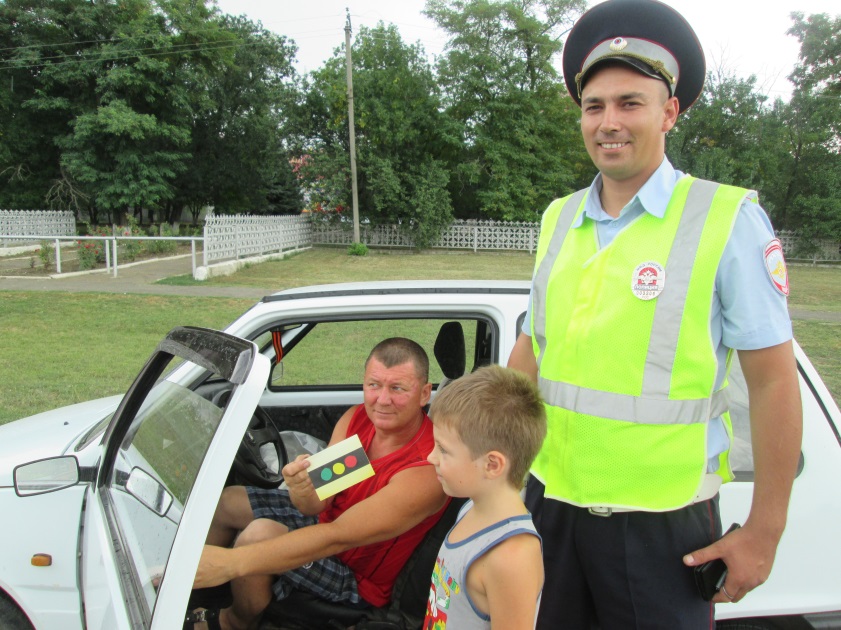 Достигнутые результаты
создание оригинальной активизирующей предметной среды в группе;
расширение кругозора воспитанников;
повышение социальной компетенции дошкольников;
повышение культуры поведения детей на улице и в общественном транспорте;
вовлечение родителей в педагогический процесс ДОУ, помощь в формировании правильного отношения родителей к развитию своего ребёнка, укрепление заинтересованности родителей в сотрудничестве с детским садом.
Спасибо за внимание!